資54
自己破産の申立ての流れ
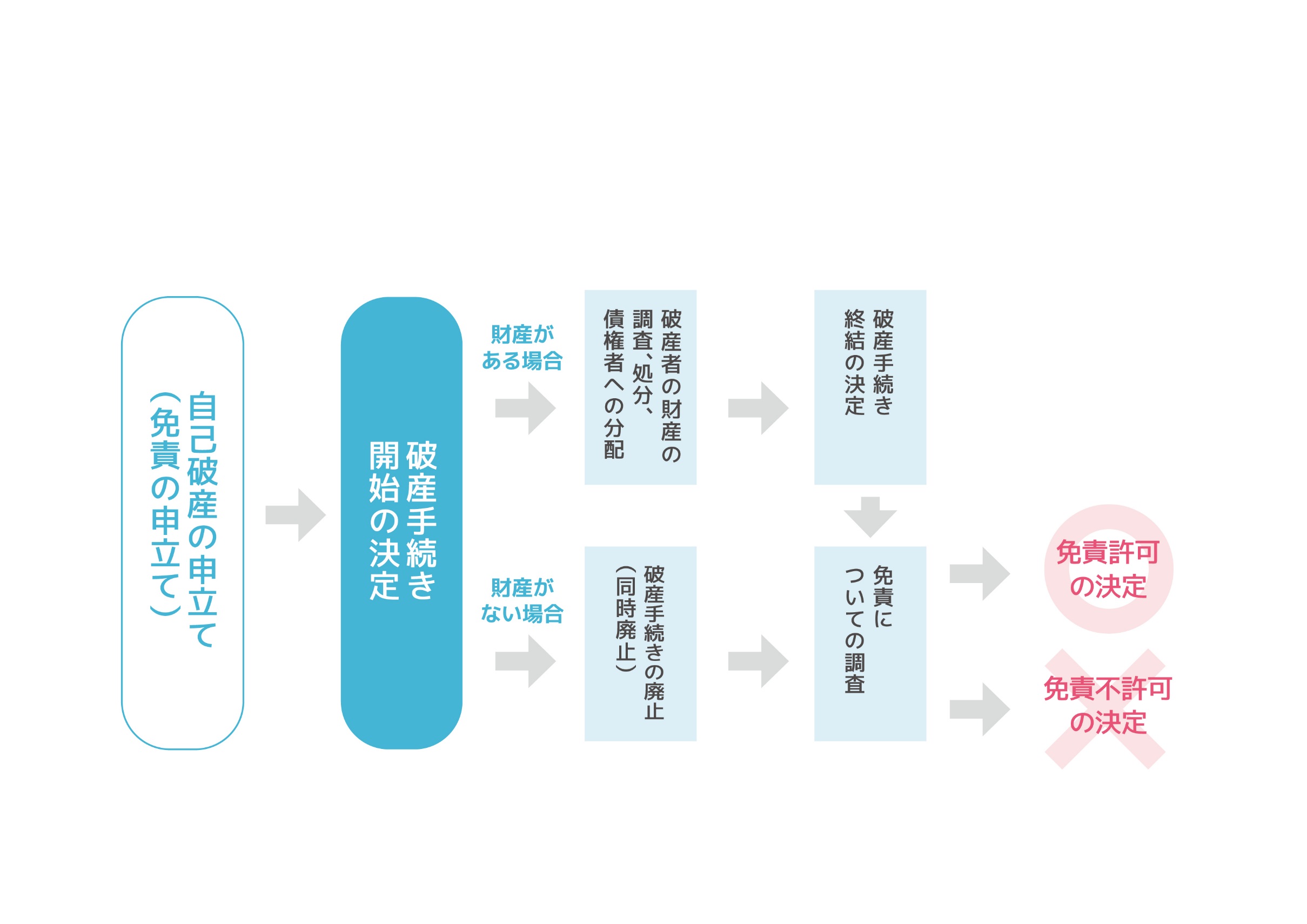 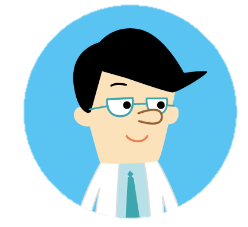 裁判所ですべての債務を免除してもらうための手続きです。